Lektor: Tamara ValešováModerátor: Radim Stenchlý
[Speaker Notes: NA NAHRÁVÁNÍ UPOZORNIT ÚČASTNÍKY!

Úvodní slide, který necháme sdílený před začátkem webináře + Úvod - @Moderátor: „Dobrý den, dovolte mi abych vás všechny přivítal/a a provedl/a vás dnešním webinářem, který je zaměřený na téma Sebepoškozování. Jmenuji se XY a jsem dobrovolníkem /dobrovolnicí v projektu Učíme online, který vznikl v komunitě expertních dobrovolníků Česko.Digital a od dubna 2022 je realizován Národním pedagogickým institutem.]
Dotazy pokládejte →
www.Sli.do kód: #UN132
[Speaker Notes: Otázky prosím pokládejte do sli.do : https://app.sli.do/event/2G87cSw3RSnC4tQVp6g7eP
. (→ dej do chatu)Kód je  #UN132.Budeme se jim věnovat v závěru webináře.“
Pokud zrovna nechcete nebo nemáte mluvit, ztlumte si prosím mikrofon. Zapnutá kamera je pak na vašem rozhodnutí, pokud máte slabší internet a bude se vám přenos sekat, doporučujeme ji vypnout.]
Tamara Valešová
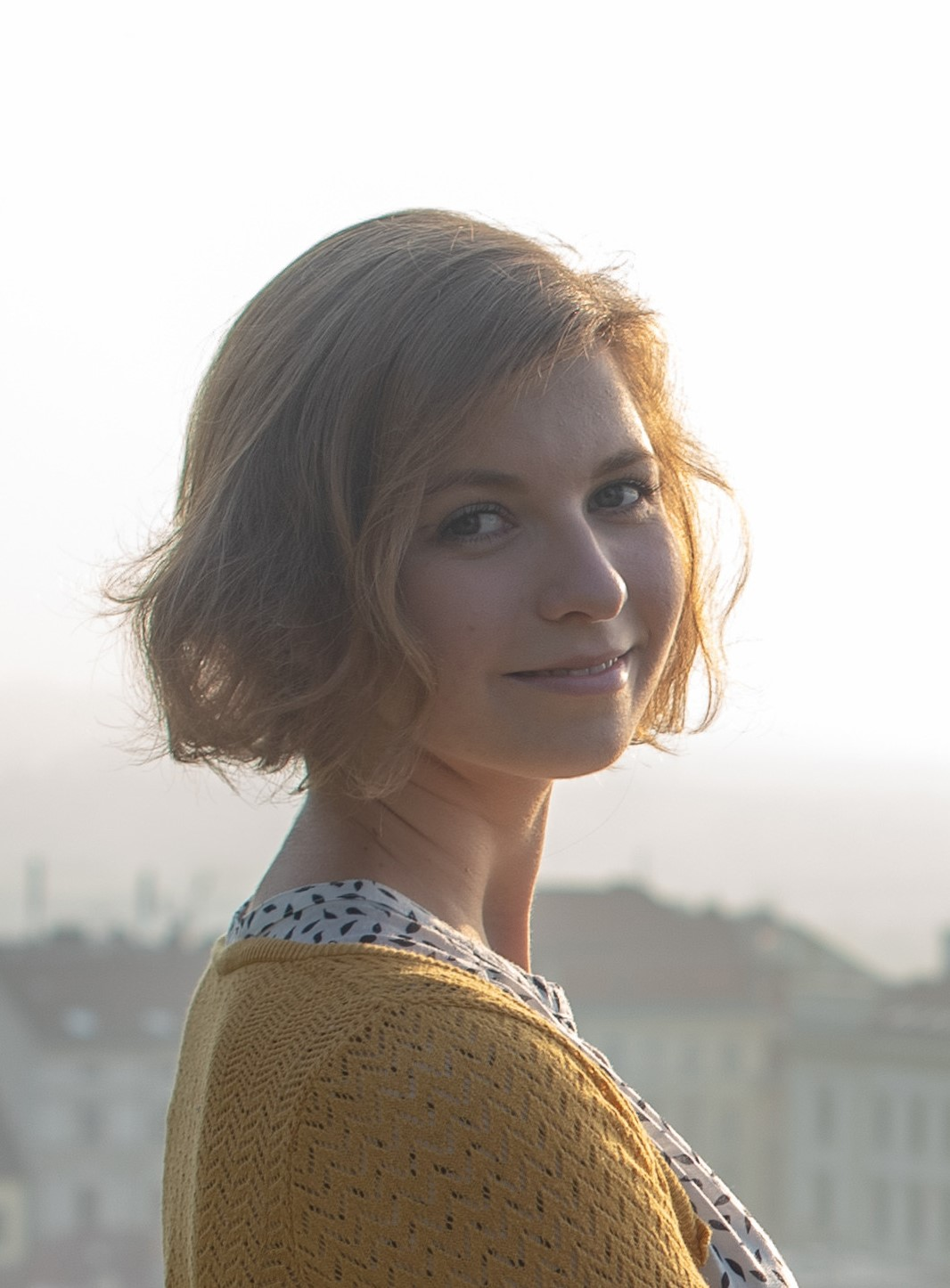 kontakt: www.zittadyated.cz
psychologie a psychoterapeutická studia, Fakulta sociálních studií MU v Brně

terapeutický výcvik, Institut pro výcvikv Gestalt terapii

lektorka prevence v Centru prevencev Brně Společnosti Podané ruce

soukromá psychologická a terapeutická praxe
[Speaker Notes: Představení lektorů - @Moderátor:
A nyní už předávám slovo …]
Osnova webináře
zjistíte, proč se děti někdy sebepoškozují
uslyšíte, jak sebepoškozování může vypadat
a především se dozvíte, co můžete dělat, když zjistíte, že se sebepoškozuje dítě ve vašem okolí
Jaké emoce ve vás vyvolává slovo sebepoškozování?
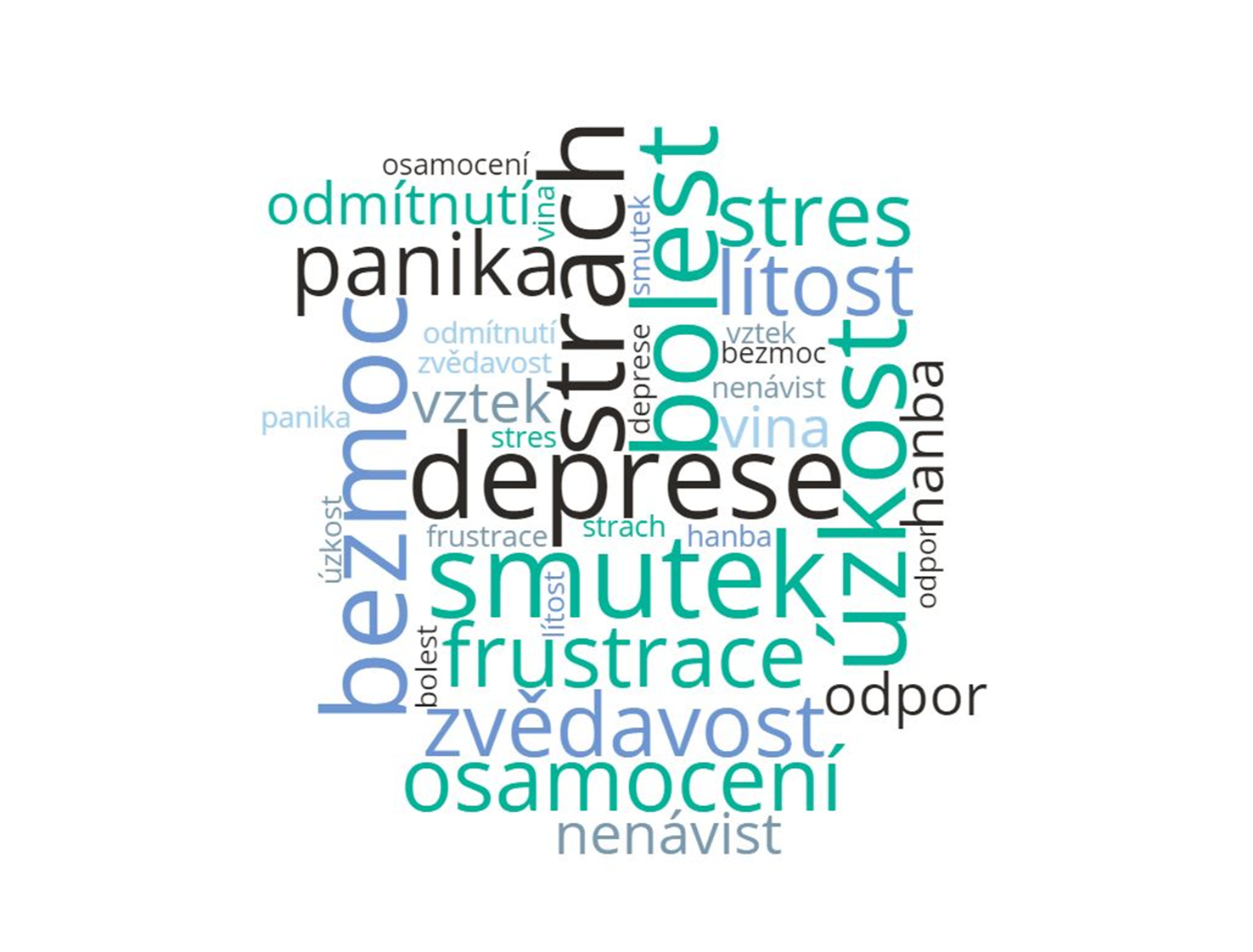 Grafika vytvořena na wordclouds.com
Proč se děti sebepoškozují
?
Proč se děti sebepoškozují?
Protože to funguje.
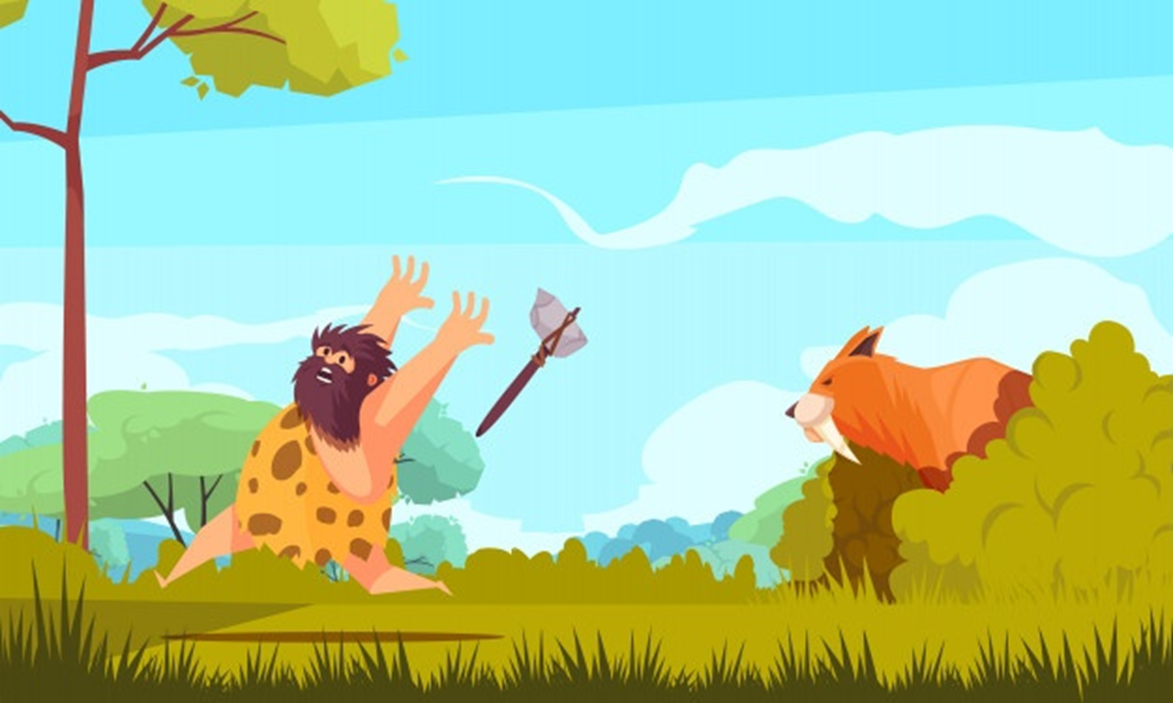 Zdroj obrázku: freepik.com
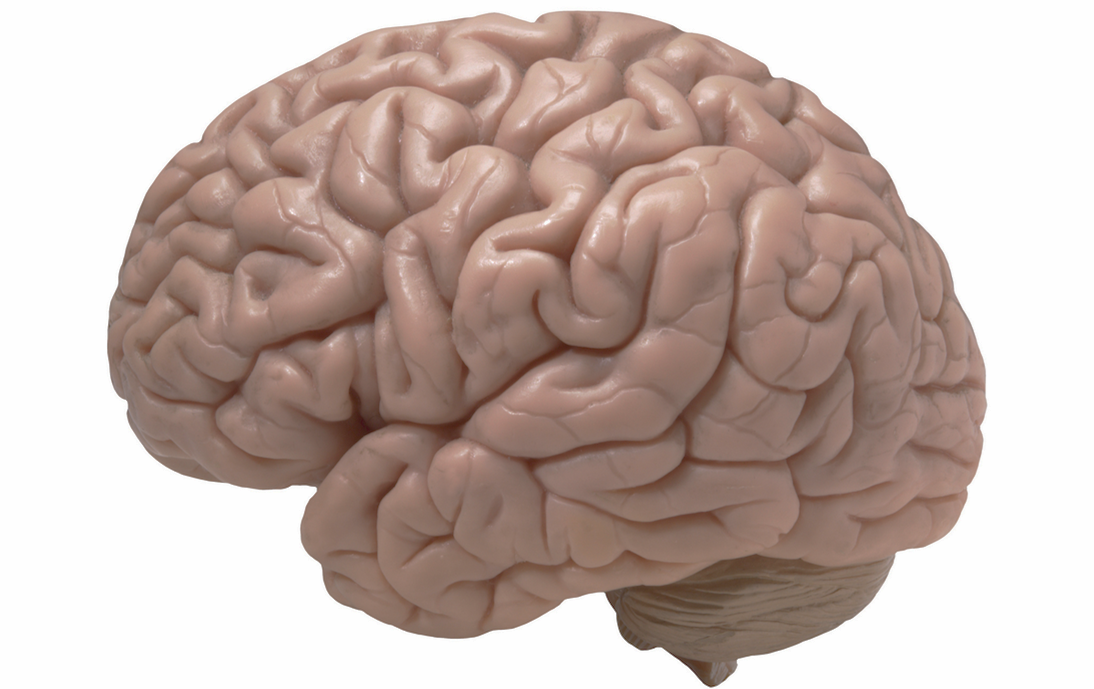 Proč se děti sebepoškozují
Zdroj obrázku: stock.adobe.com
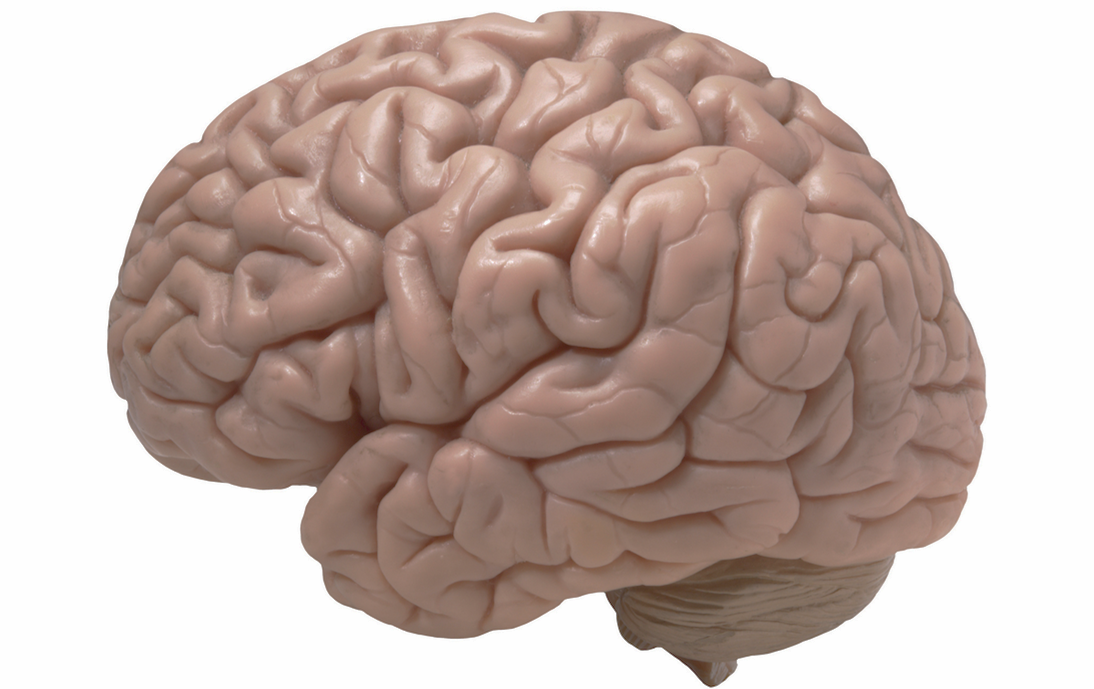 Proč se děti sebepoškozují
Endorfin
Serotonin
Kortizol
Dopamin
Zdroj obrázku: stock.adobe.com
Proč se děti sebepoškozují?
Protože to funguje.
Co to je sebepoškozování
● sebemutilace, selfmutilation
● autoagresivní chování = agrese zaměřená vůči sobě 
● nejzávažnější formou autoagrese je sebevražda
● ale(!) sebepoškozování není totožné se sebevražedným chováním (pozor na mýty o sebevraždách)
● nepřiměřená reakce na působení zátěže
● nemusí (ale může) souviset s duševní poruchou či psychickým onemocněním
● může doprovázet různé jevy včetně poruch autistického spektra, mentální retardace, hraniční poruchy osobnosti, aj.
Proč se děti sebepoškozují
● uklidnění, utišení
● zvládání silných emocí, útěk od silných emocí
● regulace psychického napětí
● kontrola (prostřednictvím kontroly nad tělem)
● očištění
● sebetrestání
● potvrzení existence
● navození pocitu otupělosti
● pocit bezmoci převedený na moc
● komunikace
Jak se děti sebepoškozují
● poškozování sebou samým (škrábání, kousání, štípání)
● bití sama sebe (pěstmi, předměty, o předměty, často hlavou)
● řezání se (žiletkou, nožem, jehlou, kružítkem)
● pálení se (cigaretou, zapalovačem, svíčkou)
● užívání léků tak, abych si ublížil/a (kombinace s alkoholem, apod.)
● porušování léčebného režimu, diety
● hladovění (některé formy anorexie), požívání nepoživatelného
● promiskuita
Jak poznám, že se dítě sebepoškozuje
● drobná zranění, která neumí dost dobře vysvětlit (řezné ranky, popáleniny na zápěstí, předloktí, nohách, zádech nebo břichu, apod.)
● perfektní odpovědi a důvody, kde ke zraněním došlo, jak se staly
● nošení oblečení, které je nepřiměřené denní či roční době
● nalezení žiletek, nůžek, zapalovačů nebo nožů na netradičních místech (pod vanou, pod postelí, apod.)
● trávení extrémně dlouhého času za zamčenými dveřmi v pokoji či koupelně
● izolace od zbytku rodiny, vyhýbání se společným aktivitám
Co můžu dělat
Dítě přijde samo a chce pomoci
● zachovejte klid
● vyjádřete podporu, pochopení a uznání, že dítě přišlo
● uznejte, že je dítě v náročné situaci
● dejte dítěti prostor, ať vyjádří své myšlenky a pocity
● odstraňte předměty, kterými je možné si jednoduše ublížit
● nečekejte, že s tím bude dítě schopno jen tak přestat, pomozte nalézt „náhradu“ za sebezraňování
● nebuďte na to sami, zajistěte neprodleně profesionální pomoc
Co můžu dělat
Dítě přijde, ale nechce, abych o tom říkal/a někomu dalšímu
● zachovejte klid
● dítě už o tom mluví, říká si tedy o pomoc
● vyjádřete podporu, pochopení a uznání, že dítě přišlo
● uznejte, že je dítě v náročné situaci
● dejte dítěti prostor, ať vyjádří své myšlenky a pocity
● odstraňte předměty, kterými je možné si jednoduše ublížit
● vytvořte koalici s dítětem a motivujte ho ke spolupráci s psychologem, aby bylo možné řešit příčiny sebepoškozování
● opakovaně ujišťujte o podpoře a snaze kdykoliv pomoci
Co můžu dělat
Když mám podezření, že se dítě sebepoškozuje
● zachovejte klid
● udělejte si čas a prostor, připravte se na rozhovor
● zjistěte si konkrétní možnosti, jak můžete pomoct
● popište objektivní pozorování
● mluvte o sobě, o svých pocitech
● nezamlčujte, netabuizujte téma sebepoškozování
● cítíte-li se na to, zaveďte rozhovor i na téma sebevražedných tendencí
● nabídněte pomoc a ujistěte dítě o podpoře
Co můžu dělat
Když se sebepoškozuje žák na mé škole
● téma nezlehčujte, ale také nedramatizujte
● pracujte jak s jednotlivcem, tak i s celou třídou
● při práci s jednotlivcem spojte síly také s rodiči, školním poradenským pracovištěm, žákem samotným, zapojte externí poskytovatele pomoci
● při práci se třídou obeznamte třídu s tím, co se děje (domluvte se s žákem na postupu sdělení), mluvte se třídou otevřeně
● učte se se třídou, jak zvládat stresové situace
● osvojujte si zdravé strategie pro zvládání stresu
● přizpůsobte povídání o tomto tématu věku dětí
Co můžu dělat
Jak sebepoškozování předcházet
● o tématu sebepoškozování mluvte
● plošné preventivní programy jsou spíše návodné než preventivní
● mluvte o stresových situacích
● učte děti, jak zvládat stresové situace
● nacvičujte dovednosti pro zvládání stresu
● podporujte důvěrné a bezpečné prostředí ve třídě
● nedémonizujte sebepoškozování (dělají to nemocní lidé, psychopati)
Co můžu dělat
A co musím dělat
● oznamovací povinnost se na sebepoškozování nevztahuje
● povinnost oznámit skutečnost zákonným zástupcům

● Metodický pokyn MŠMT
● konzultace se Školským poradenským pracovištěm
● konzultace s pedagogicko-psychologickou poradnou
● konzultace s OSPOD
● plán školy
Co můžu dělat
Nebýt v tom sám a obrátit se na odbornou pomoc
● klinický psycholog
● psychiatr
● psycholog poskytující psychologické poradenství a terapii
● krizové centrum (FN Brno - Bohunice, pro děti a mládež - Řečkovice)
● krizová pomoc (Spondea, Brno - sever)
● středisko výchovné péče (Kohoutovice, Vinohrady)
● pedagogicko-psychologická poradna
● manželská a rodinná poradna
● Linka bezpečí, Rodičovská linka, Modrá linka
Pojďmena dotazy
www.Sli.do kód: #UN132
[Speaker Notes: Sli.do: https://app.sli.do/event/2G87cSw3RSnC4tQVp6g7eP]
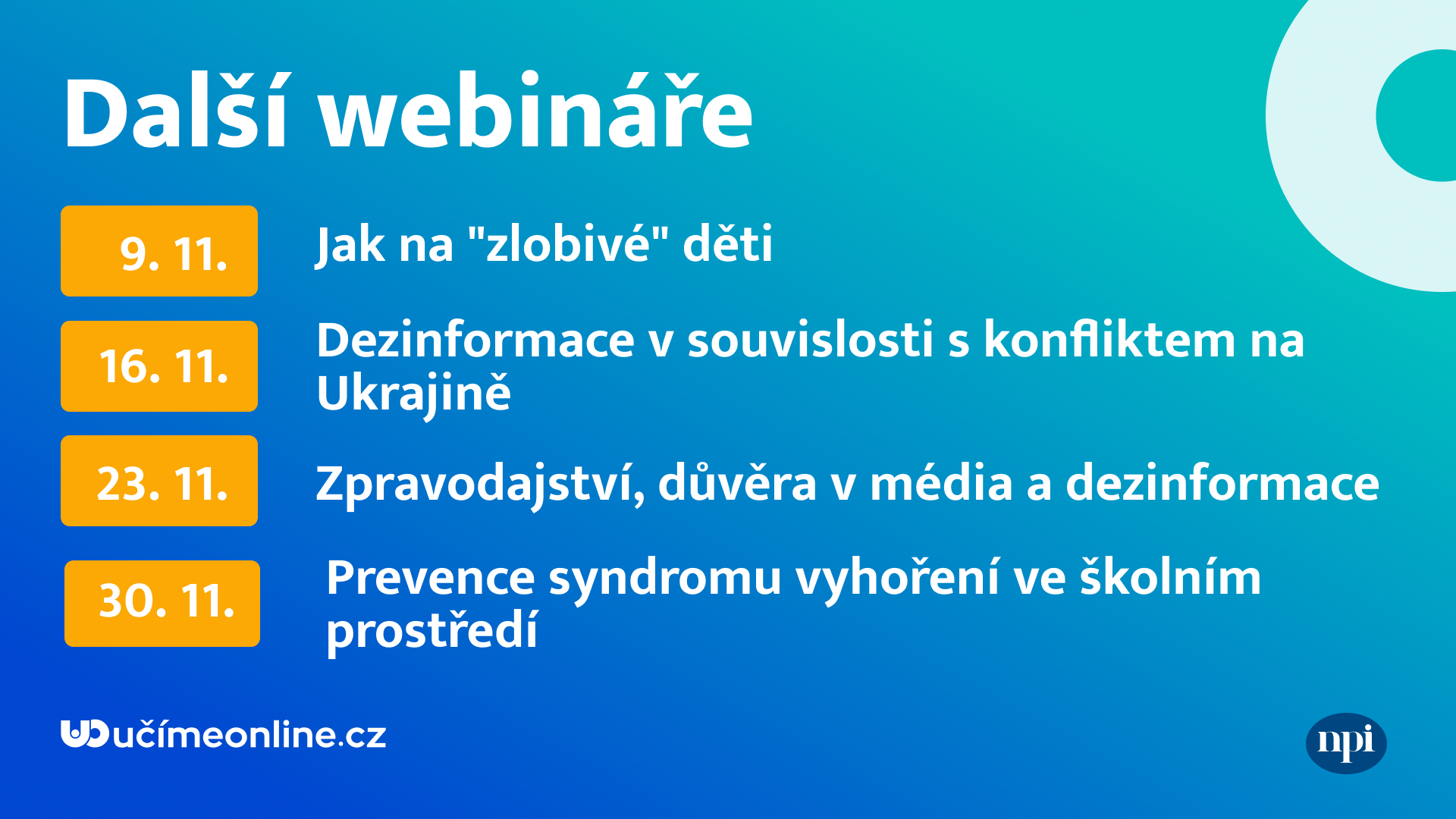 [Speaker Notes: ,,Na závěr bych vás chtěl pozvat na další webináře…”  -> všechny přečíst]
Děkuji za pozornost.

Tamara Valešová